Урок  русского языка                            10 класс
Игра  «Собери слова»
1.Первая буква слова ДУМАЯ
2. Вторая буква слова ЖЕЛАЯ
3. Четвертая буква слова ПЕРЕСКАЗАВ
4. Какая  часть речи образована от глагола 
и прилагательного?
ТЕМА УРОКА:
ДЕЕПРИЧАСТИЕ
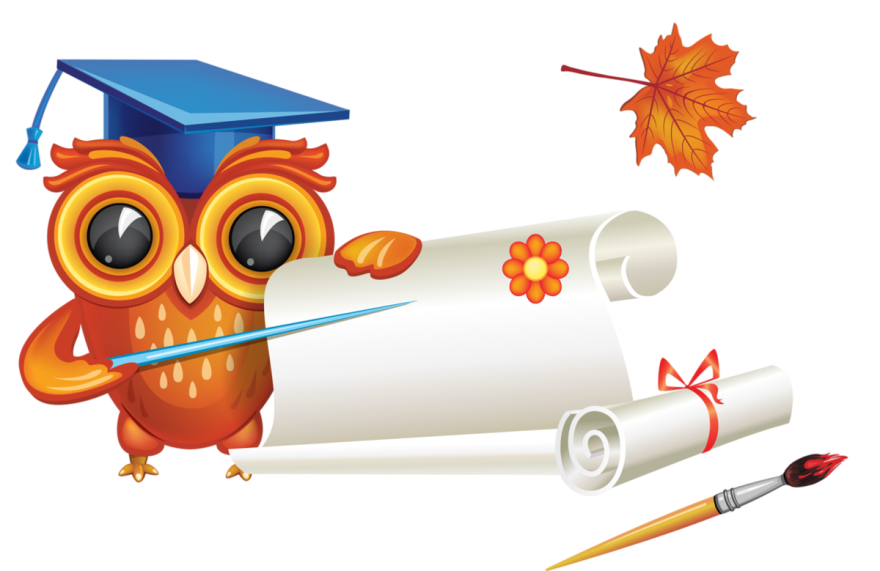 Стратегия «Мюнстенберг-определим  цель урока
Иовыиллнаходитьекдотавобразовыватькутподтддеепричастиярумичнесовершенноготлчтилтсвидаошкрупвсовершенноготкоупавимчвидаттуктпваьлрзъджээщерх
ВСЁ о ДЕЕПРИЧАСТИИ
1. 
  История появления деепричастия .
2.
  « Монолог деепричастия» .
3.
  Заполнение таблицы 
4.
        Составить  схему образования деепричастий.
Выполните  задания
Выпишите в тетрадь только деепричастия:
Особенный, приказал, разъезд, нарисовал, узнав, дополнение. Исчезая. Отмерь, рассмеявшись, трепещущий, жажда, припеваючи.
Прочитайте текст.
Отрывок из мифа «Орфей и Эвридика».
	На севере Греции, Во Фракии, жил певец Орфей. За чудесные песни полюбила его красавица Эвридика, но счастье их было недолговечно. Однажды Орфей и Эвридика были в лесу. Орфей играл на своей семиструнной кифаре и пел, Эвридика собирала цветы на поляне. Вдруг девушке почудилось, что кто-то ломая сучья бежит по лесу. Она испугалась и бросив цветы побежала назад, к Орфею. Эвридика бежала не разбирая дороги по густой траве и в стремительном беге ступила в змеиное гнездо. Громко закричав от боли и страха она упала на траву. Орфей услышав издали жалобный крик любимой поспешил к ней, но лишь увидел, как между деревьев мелькнули большие чёрные крылья, - это Смерть уносила Эвридику в подземное царство..
Выпишите   из текста «Орфей и Эвридика» любое предложение с деепричастным оборотом, расставив  знаки препинания.
ТЕСТИРОВАНИЕ
Подведение итогов
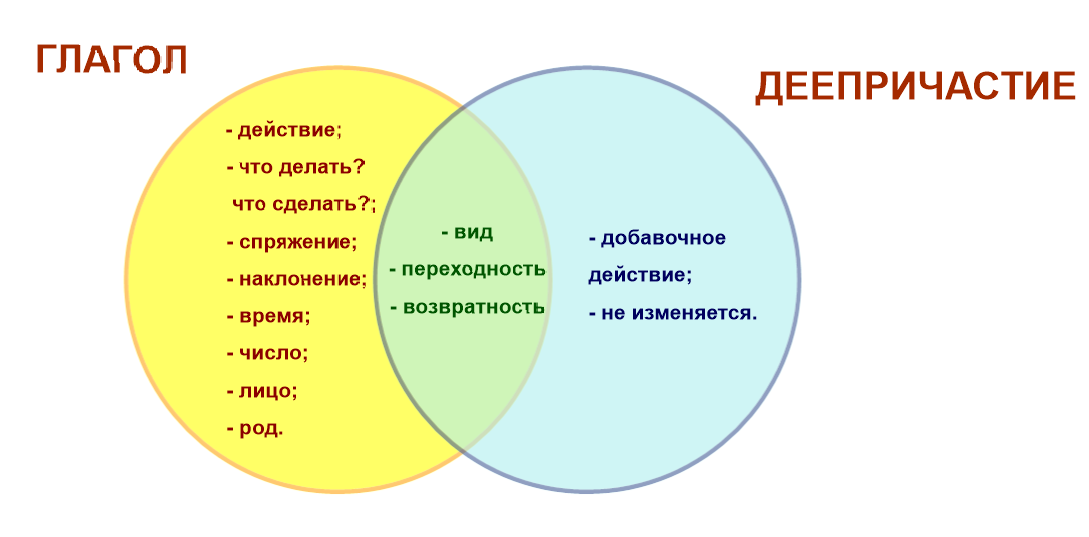 РЕФЛЕКСИЯ
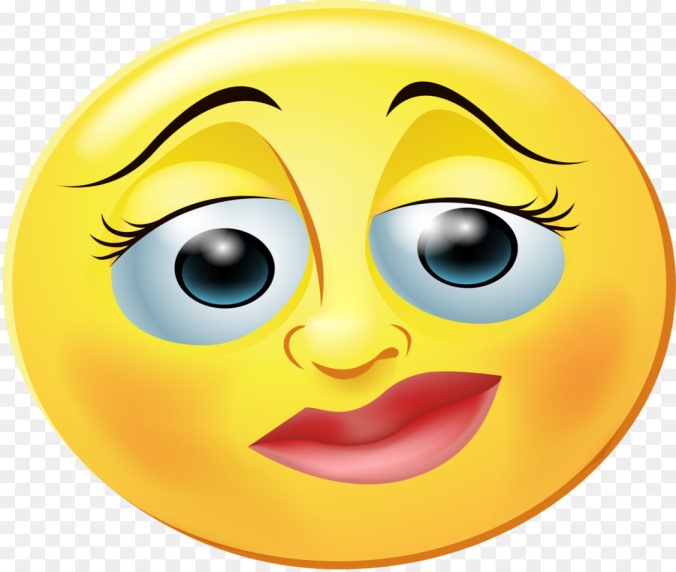 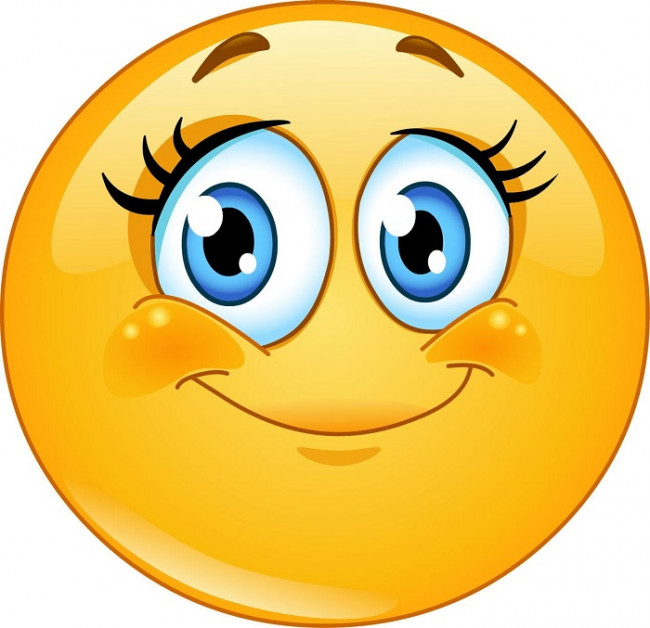